Child psychologist
Ainsley Stephens
Education
A Ph.D. Is required to become a child psychologist. This encompasses an undergrad and masters degree.
This level of education takes anywhere from 8-12 years.
A license is needed for the specific state practiced in.
Generally to get a Ph.D. a dissertation project, an internship, and a clinical practicum are needed. 
These degrees can be obtained from many universities.
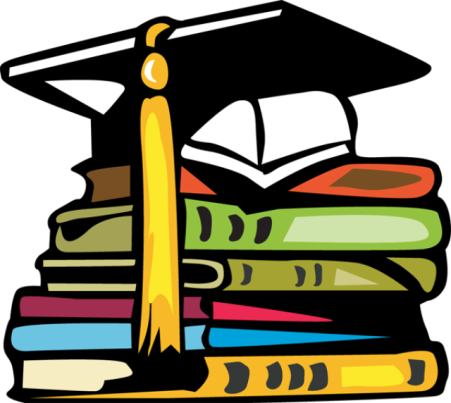 Training                           Work
Internships are required to become a child psychologist.
Also, at least two years of supervised counseling or clinical experience  is generally required.
Child psychologists can work in private practices, hospitals, schools, and some government agencies.
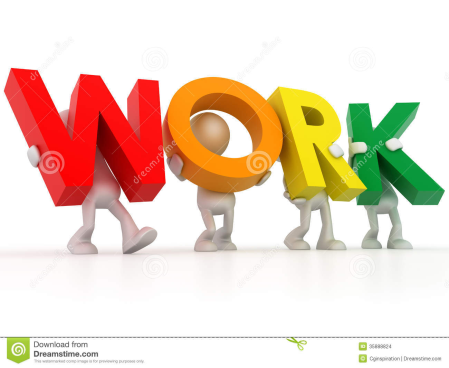 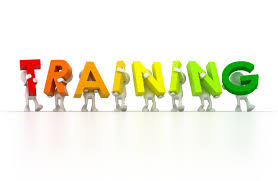 Starting salary: $64,02310-year salary: $80,000     to $90,000
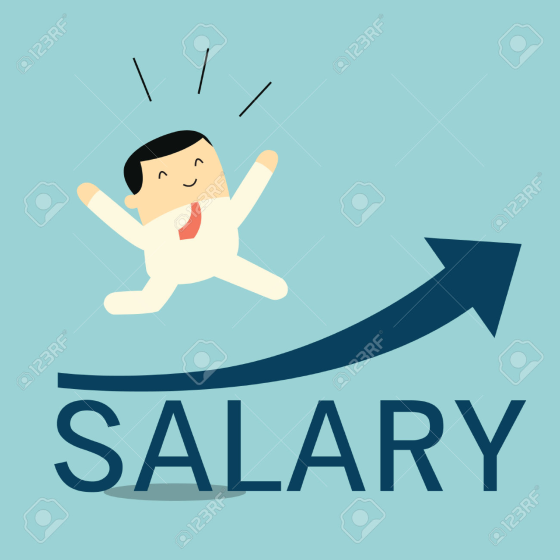 High areas of need for psychology
Illinois
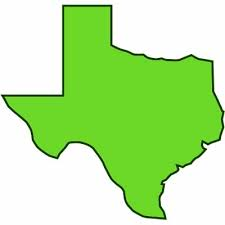 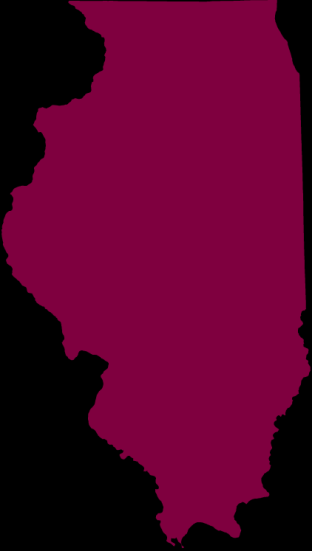 Texas
California
New York
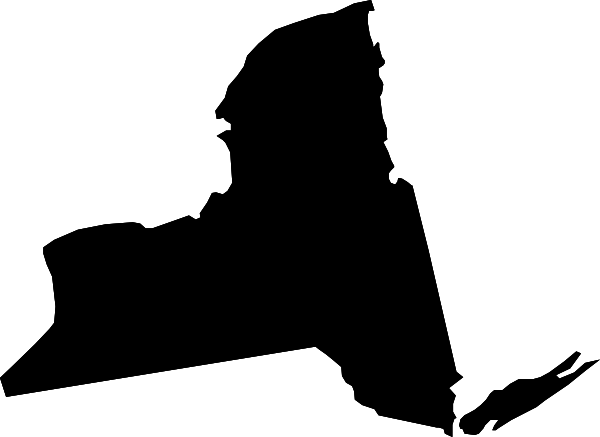 New Jersey
19% Increase predicted by 2024
There is no specific turnover rate available, however a recent study (cited on last slide) indicates that the number of practicing psychologists has been stable for number of years.  The turnover rate must be relatively low because newly trained psychologists are replacing the same number of psychologists leaving the industry.
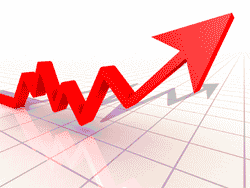 Working conditions
Hazards of the job are emotional because there can be a lot of serious discussion in your job.  Clients discuss their difficulties and it can be difficult to maintain a professional distance to deal with situations rationally and not become emotionally involved.  It can be  disheartening to see people in dangerous or sad situations                 and the mental health of the psychologist can be at risk.
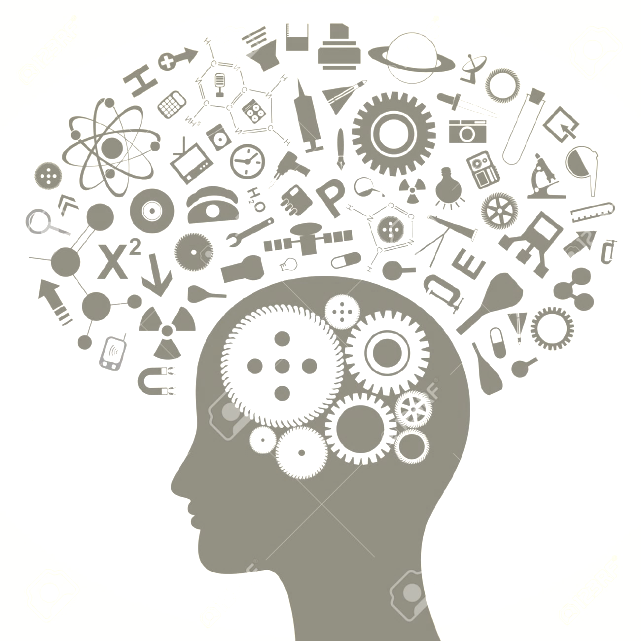 Nature of the work
Psychology is mostly mental in nature.  Psychologists help children who may be suffering from serious mental health issues,  abuse, disabilities, terminal illnesses, or difficult living situations.
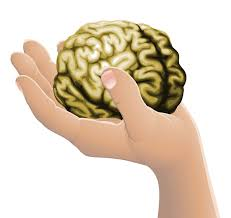 Related careers
Abuse counselors
Social workers
School counselors
Child welfare worker
Research based psychology
Teacher
What I find intriguing
I love the idea of being able to help others, particularly children, through difficult times.  I want to have a positive impact on the lives of others and this seems to be a career that I am suited for and that will allow me to do that.  I am intrigued by how the human brain works and why people think the way they think.  Mental health is an important topic for me and I would like to be able to assist in removing the stigma from mental illness issues.
Websites used
http://www.psychologyschoolguide.net/blog/best-states-to-work-as-a-psychologist/

https://www.bls.gov/ooh/life-physical-and-social-science/psychologists.htm

https://study.com/child_psychologist.html

http://www.cpa.ca/students/career/careersinpsychology

https://www.payscale.com/research/US/Job=Psychologist/Salary#CareerPaths

https://www.payscale.com/research/US/Job=Psychologist/Salary/d52a51c0/Entry-Level

https://learn.org/articles/Child_Psychologist_Job_Duties_Employment_Outlook_and_Educational_Requirements.html

http://www.apa.org/workforce/publications/13-demographics/index.aspx